geteduroam
Paul Dekkers
Tirana
June 6, 2023
geteduroam Goals
Help users to easily and securely connect to eduroam*

Simple, single, unified Apps for all end-users and institutions,improving usability and security
Server software to issue client certificates / pseudo-accounts




* And other networks, like OpenRoaming™️ as eduroam user, or govroam
2
manually configuring eduroam* is not 2023
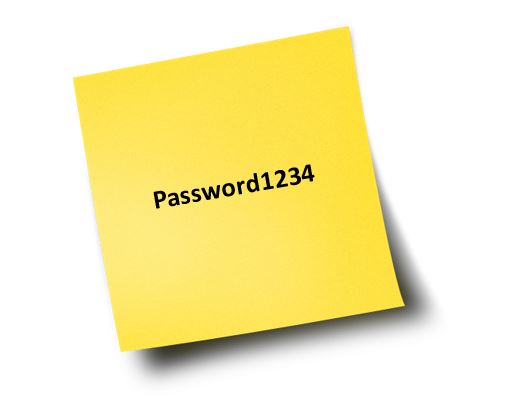 Need mutual authentication
Properly set username, realm, EAP-type, …error prone
Want to go passwordless
Can’t manually add Passpoint networks
…
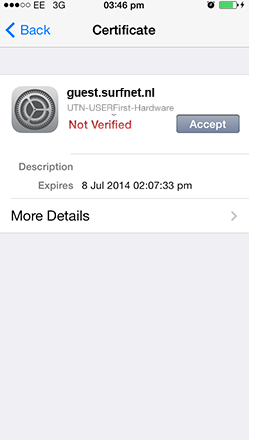 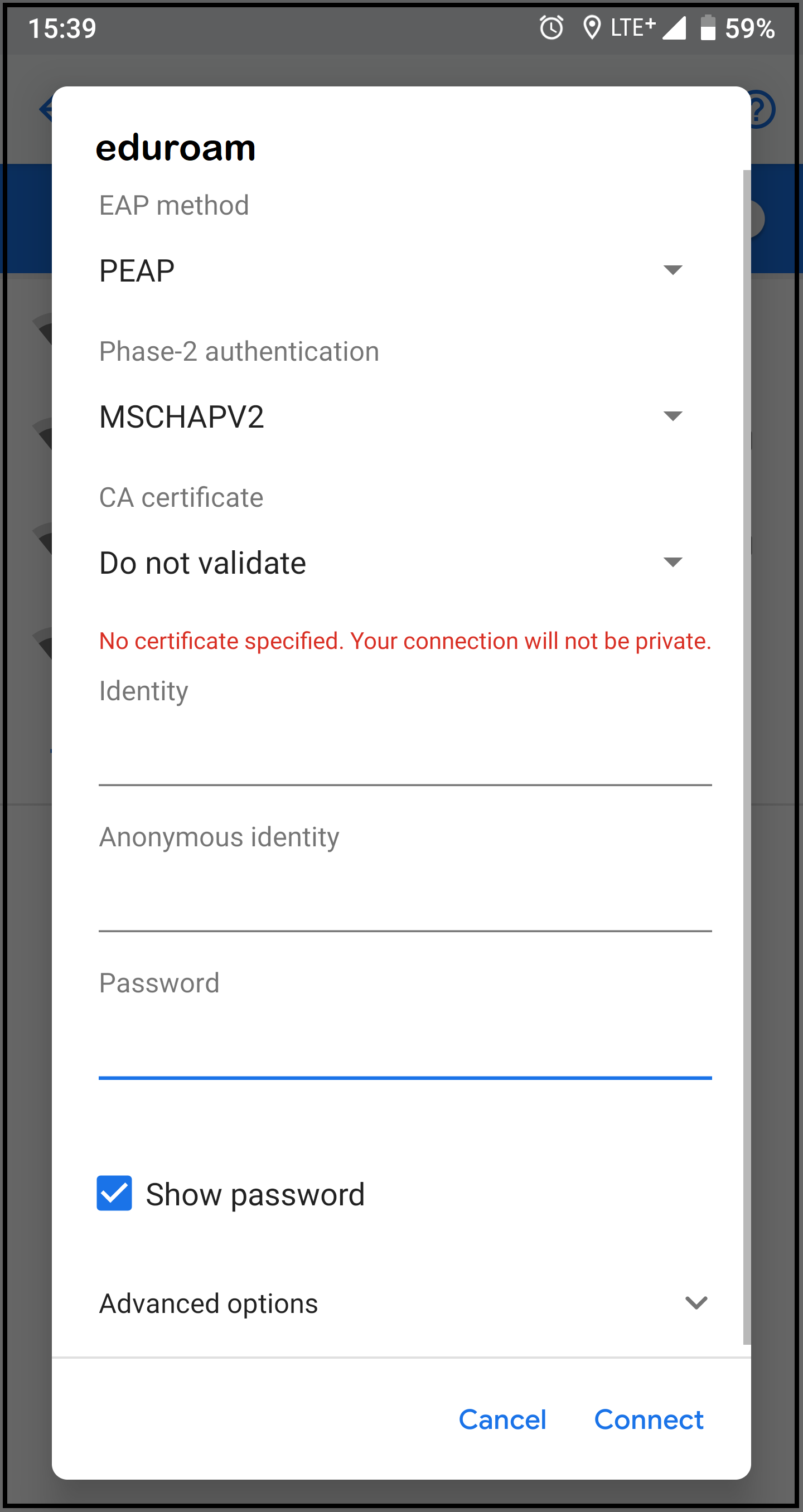 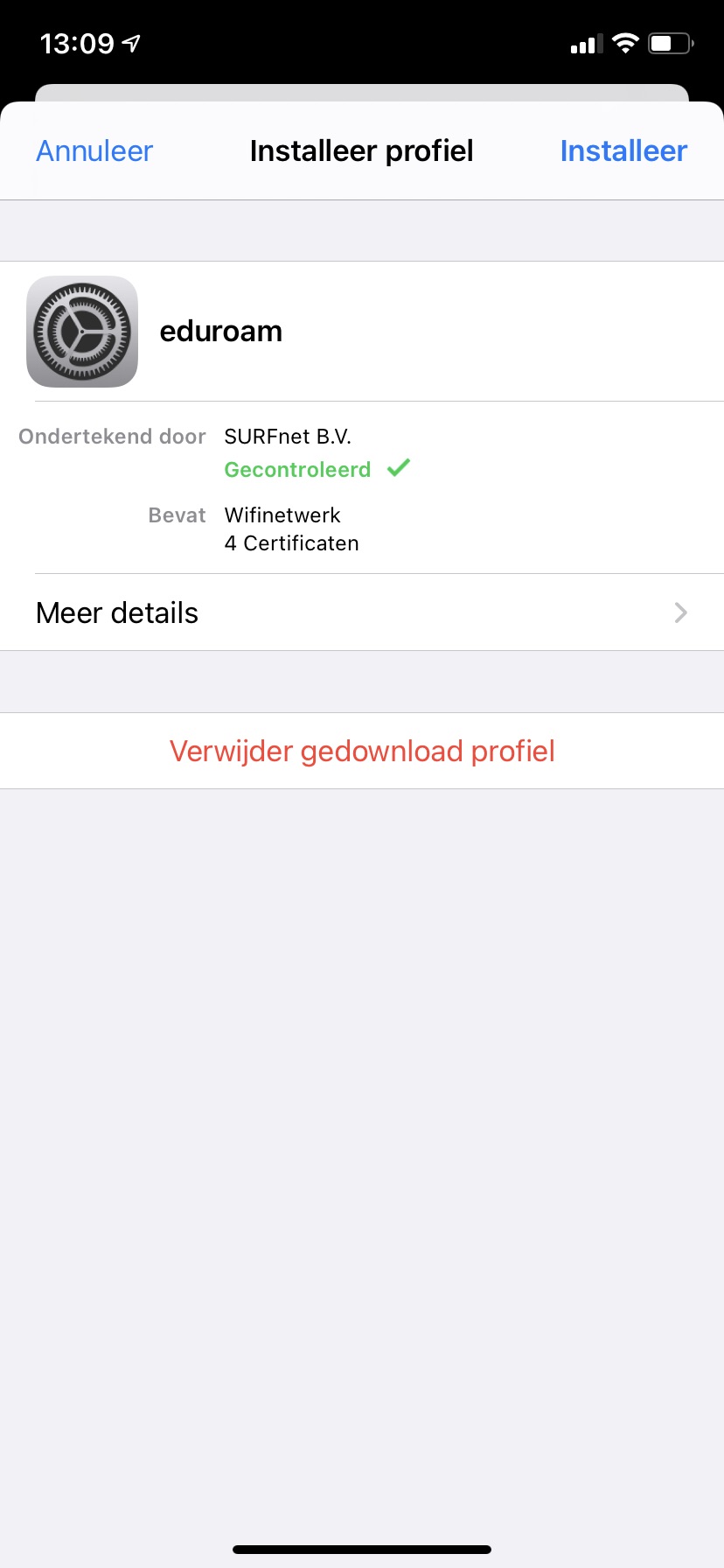 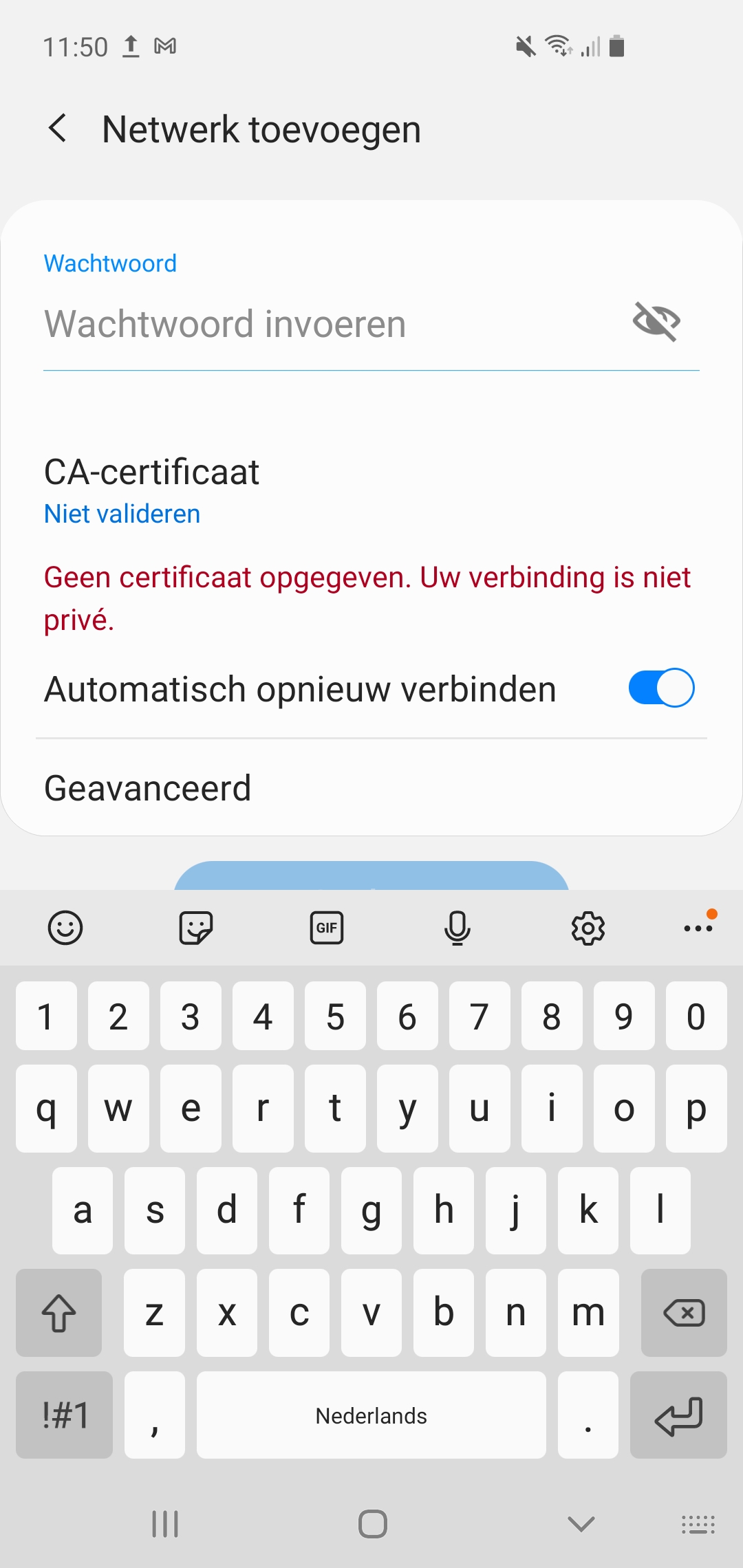 3
* or any other Enterprise Wi-Fi
The geteduroam project
Interesting, challenging and relevant
Pandemic
People working on it, internal and external changes
Changing landscape (ie. Android policy changes)

eduroam is huge, diverse, it’s hard to please everyone
Diversity in IdP settings (cause of bad App reviews…)
Try to consider the need/desires of everyone
Regions, NROs, institutions
Do very very careful testing
To be bug-free
Usability testing
A lot of communication
4
Role of geteduroam Commons Conservancy board
geteduroam established as Commons Conservancy project
Open governance model, shared legal infra
Similar community projects, such as eduVPN, SimpleSAMLphp, FileSender, IdentityPython
Allows anyone to contribute, donate

Funding so far
NORDUnet
GÉANT
SURF
Stichting govroam NL

… you? ;-)

Fund and coordinate development, maintenance and roadmap of Apps, software
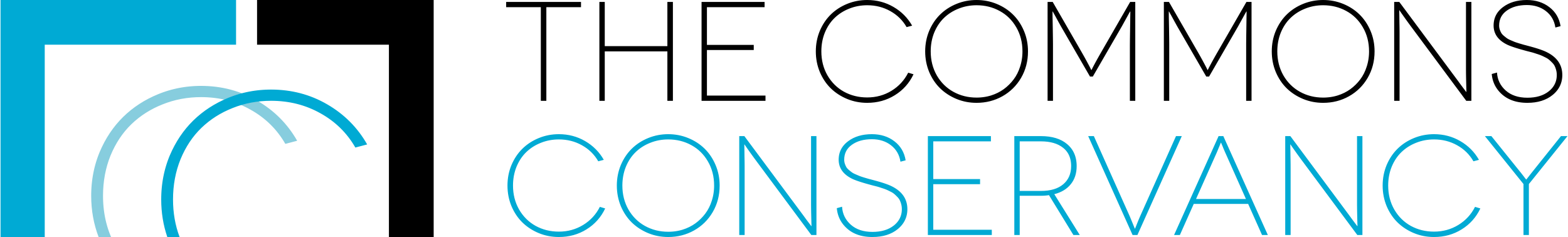 5
The geteduroam project, technical aspects
Relies on eduroam CAT portal for institution profiles, discovery

Creating Apps is really challenging
Android is a very very very diverse ecosystem
API deprecations causing a vacuum, example: Android 10
Bugs, example: iOS 15
Limited APIs, example: ChromeOS, macOS

Development and maintenance takes a LOT of time
New apps under development for 1.5y, still needs a lot of testing
Announcement of geteduroam Apps to community came 2y before publication,still some people were surprised

Creating software is one, supporting it is another
6
(Hosted) Pseudo accounts
The geteduroam clients configure mutual authentication,so even username/passwords are secure when configured via the Apps

But client-certificates offer the best security

Issue client-certificates as ‘pseudo accounts’ derived from (web, federated) authentication
Anything! eduGAIN, Shibboleth, SimpleSAMLphp, ADFS, Azure AD, Google Workspaces, …
MFA
Auth process familiar to end-users

Client certificates have a limited lifespan; clients warn users
High success-rate in authentications
7
(Hosted) Pseudo accounts
Single purpose profiles/certificates: just eduroam
Passwordless, no password change policies
However: need reauthentication/reissue
Authorization is local, even if NRO or eduroam provides hosted geteduroam IdP(APs or local RADIUS can assign VLANs)
Even on eg. affiliation:i3diflzrhn1xu4o5@student.institution.geteduroam.nl
Security settings don’t allow to be non-traceable
8
geteduroam components
9
geteduroam components and maintenance contracts
10
geteduroam regional IdP authentication servers
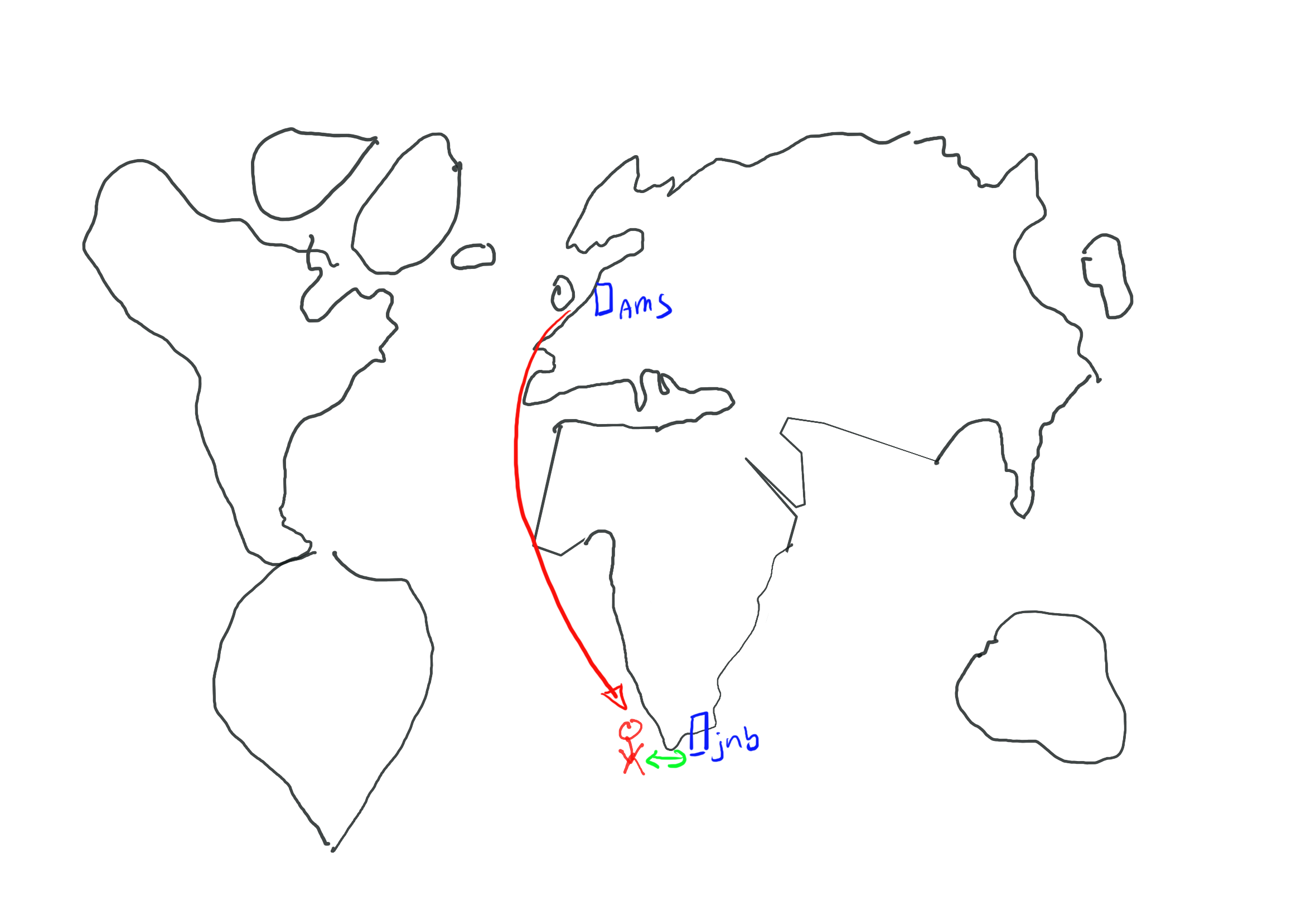 Like a global CDN, authentication close to the user
Example: EU user visiting South-Africa, fast local authentication

… then we found out about non-blocking issues with dynamic peer discovery
11
Some numbers
255 eduroam + 63 govroam organizations published in discovery
72 NL + 22 International via eduroam OT
38510 distinct users (mid may)
113647 pseudo accounts (renewals, multiple devices)
~300k authentications daily

Several standalone deployments, institutions, NROs, something in ~16% of countries🇳🇱 🇨🇭 🇫🇮  🇪🇸  🇿🇦  🇩🇪  🇭🇺  🇱🇺  🇬🇷  🇫🇷  🇩🇰  🇸🇪  🇳🇴  🇯🇵  🇲🇾  🇮🇹  🇨🇦Malaysia has 126 institutions with pseudo-accounts!
12
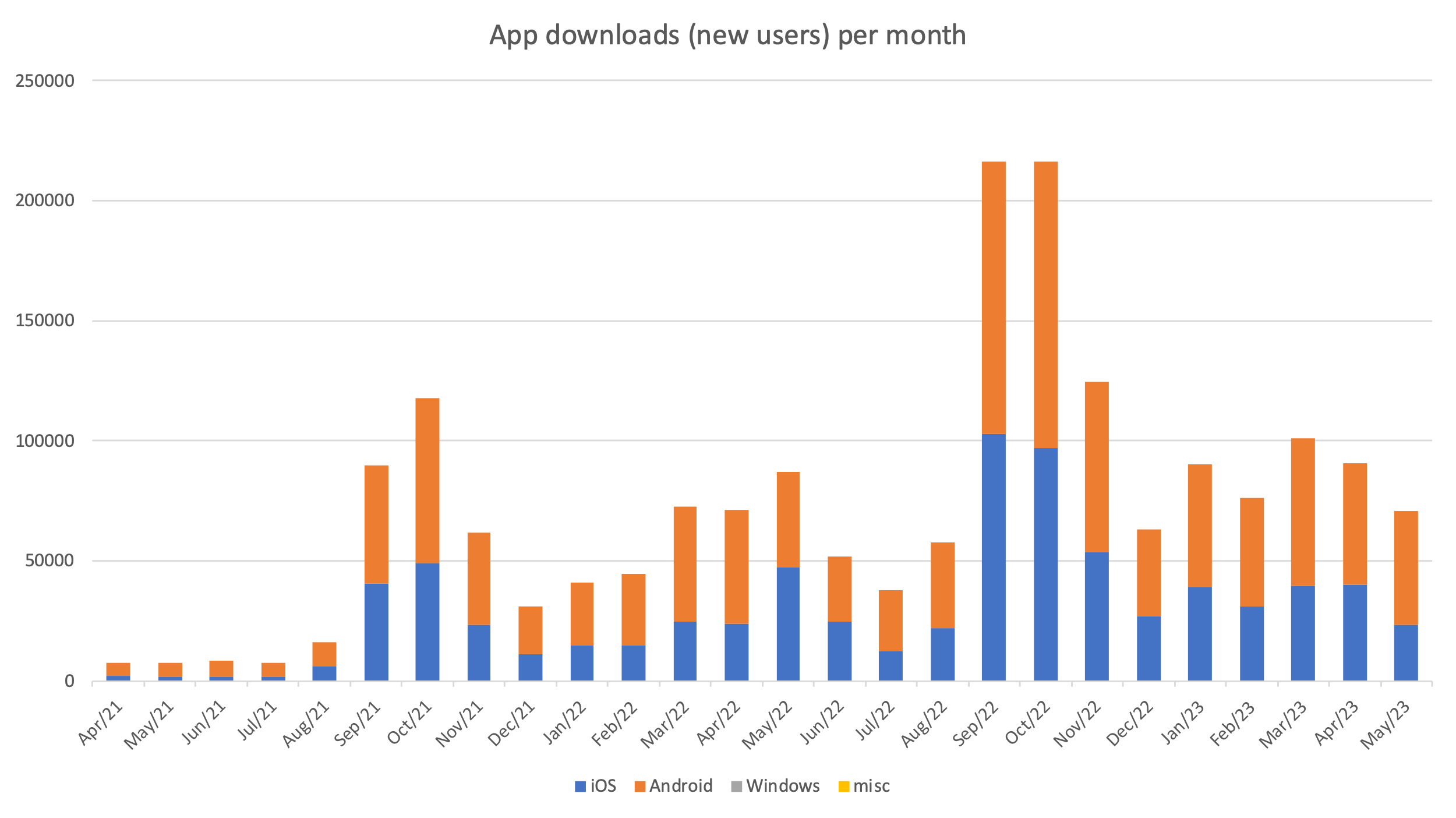 Start of academic year
13
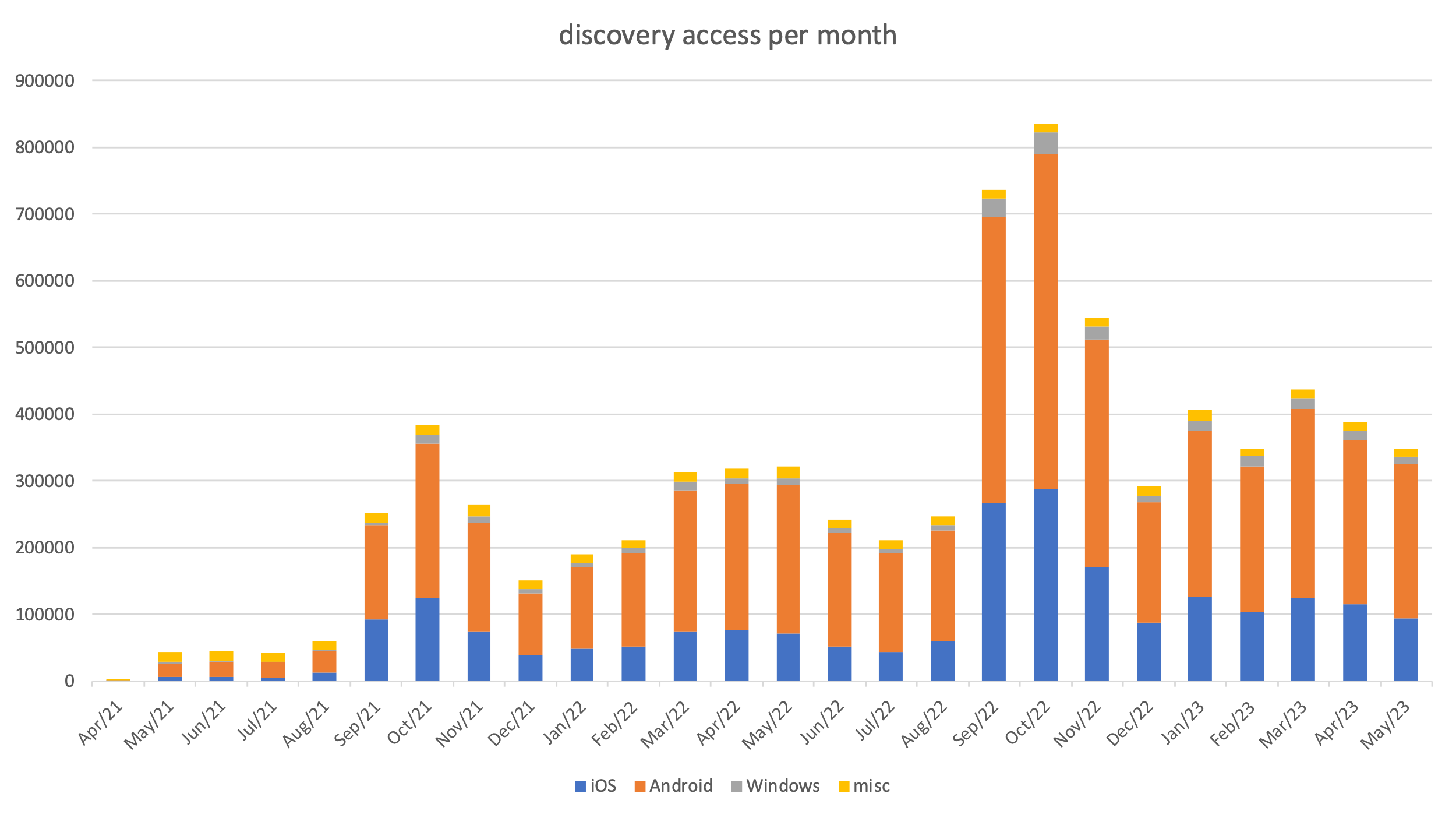 14
Measurement of success
Not performing telemetry or anything privacy intrusive
Institutions claim the burden on the helpdesk is reduced,fewer configuration mistakes
Pseudo-accounts get a near 100% authentication success-rate
“I believe that geteduroam reduces the number of support calls, both during onboarding and in incidents. One indication of this is the rapid adoption of geteduroam by our helpdesk colleagues, which was not the case with previous installers. I have no evidence to suggest that we are setting the bar too high with geteduroam or that it would result in a shift to mobile data. In summary, I have a very positive impression, and the fact that you have incorporated privacy by design also contributes to this.” – C. Houthuijs, Vonk
15
App workflow
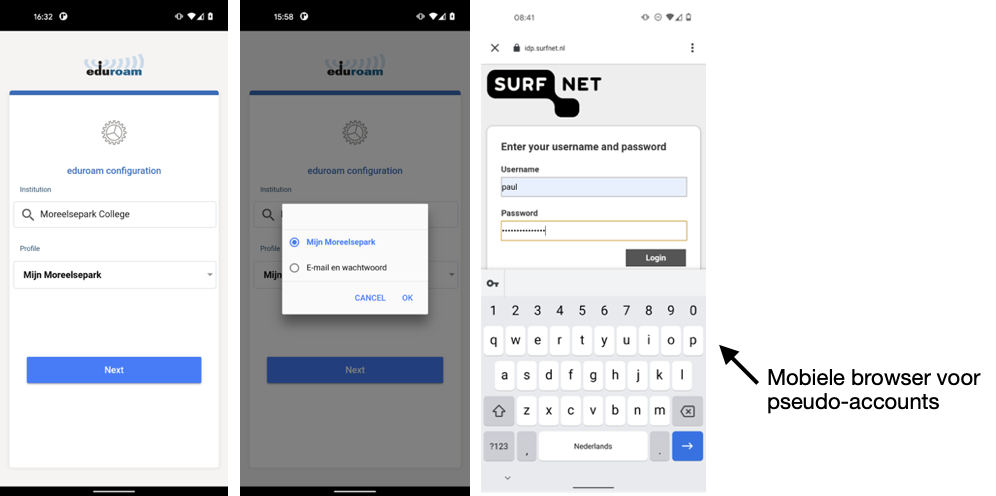 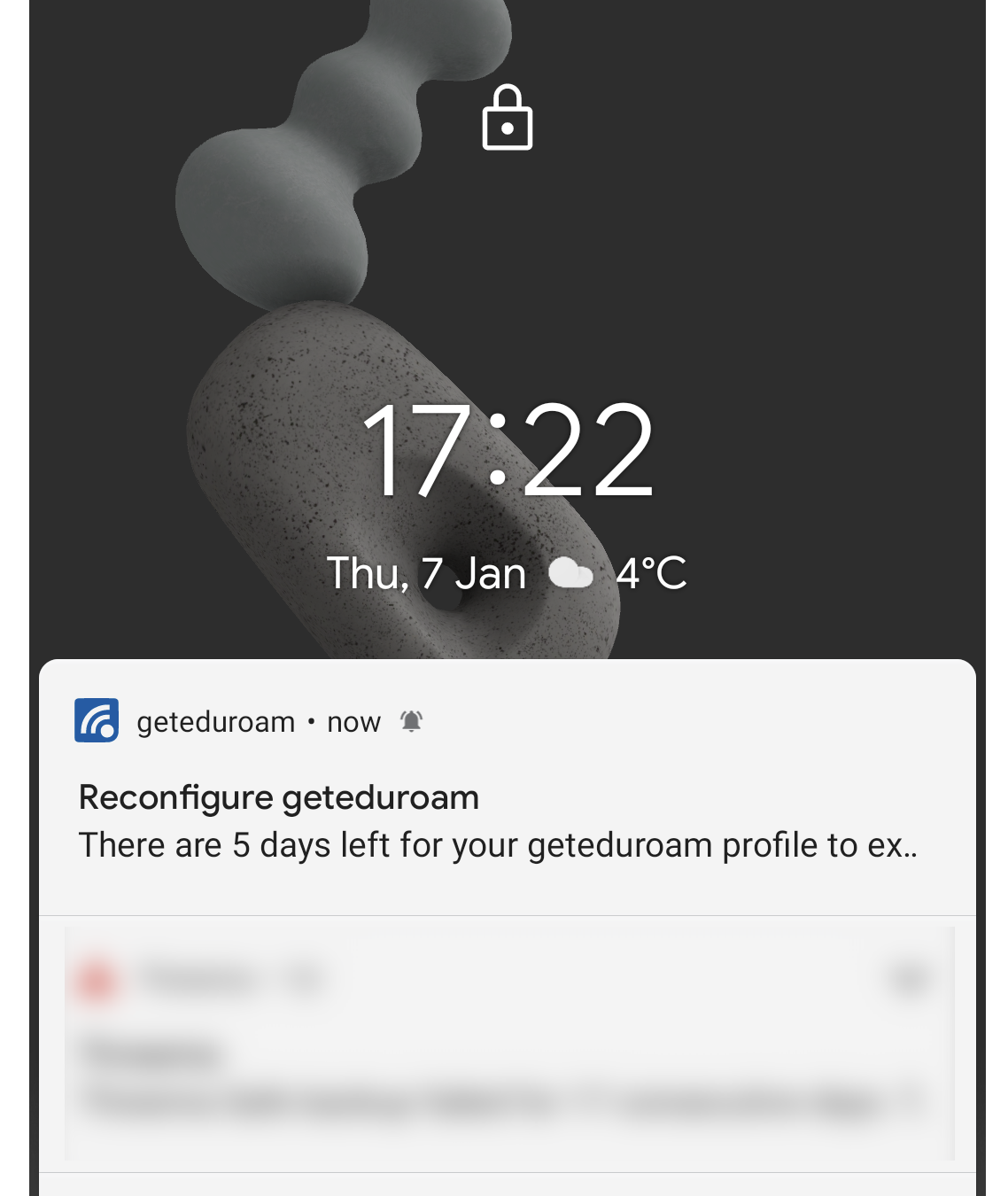 Mobile browser forweb/pseudo-accounts
16
App workflow, regular accounts
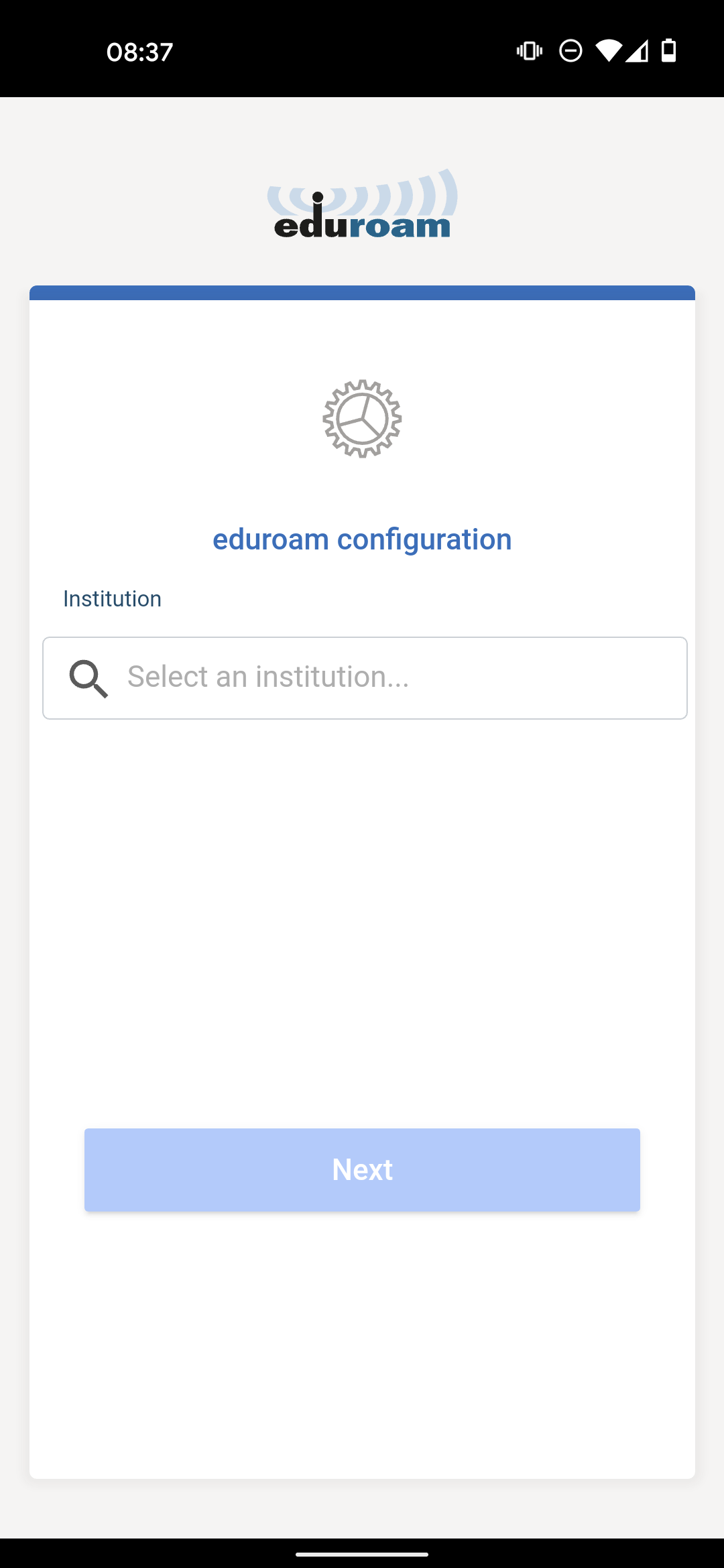 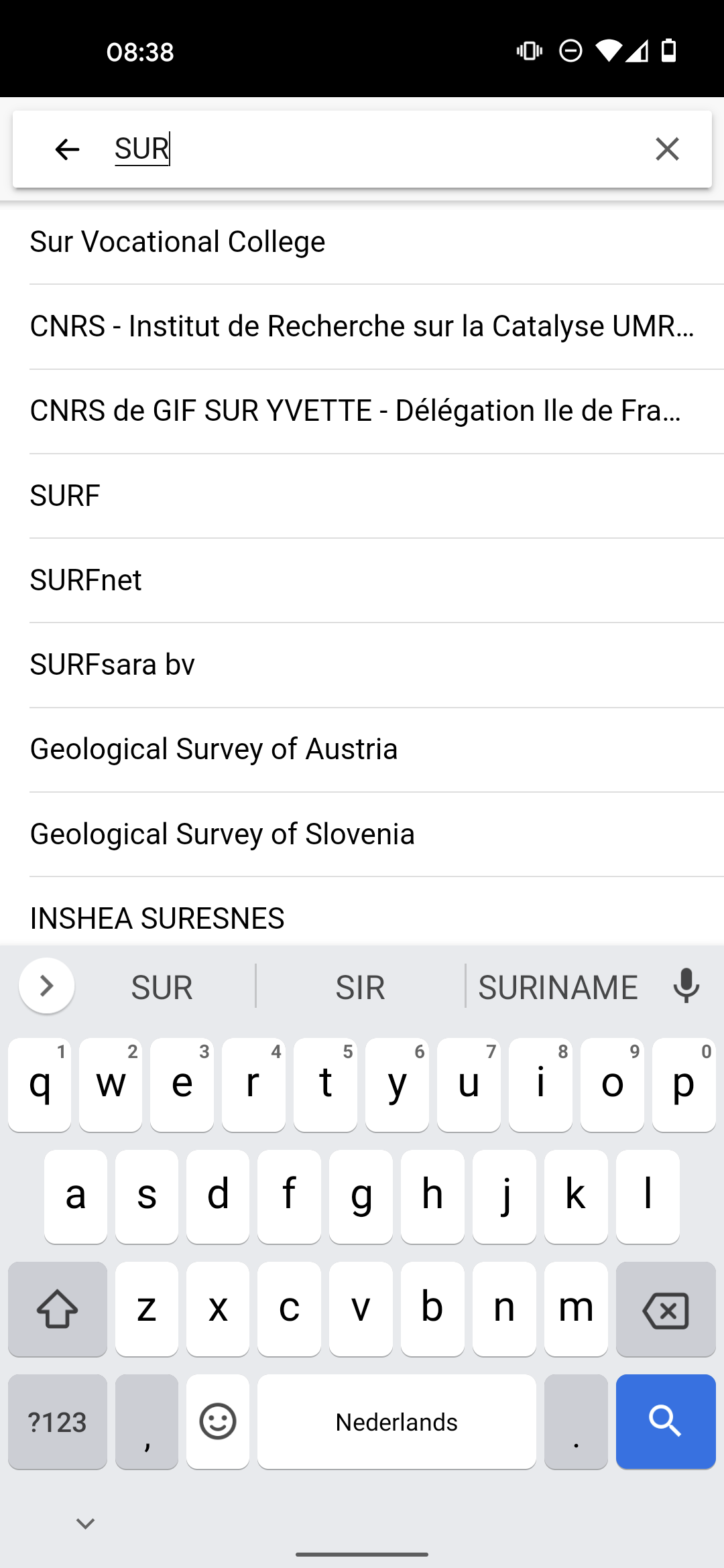 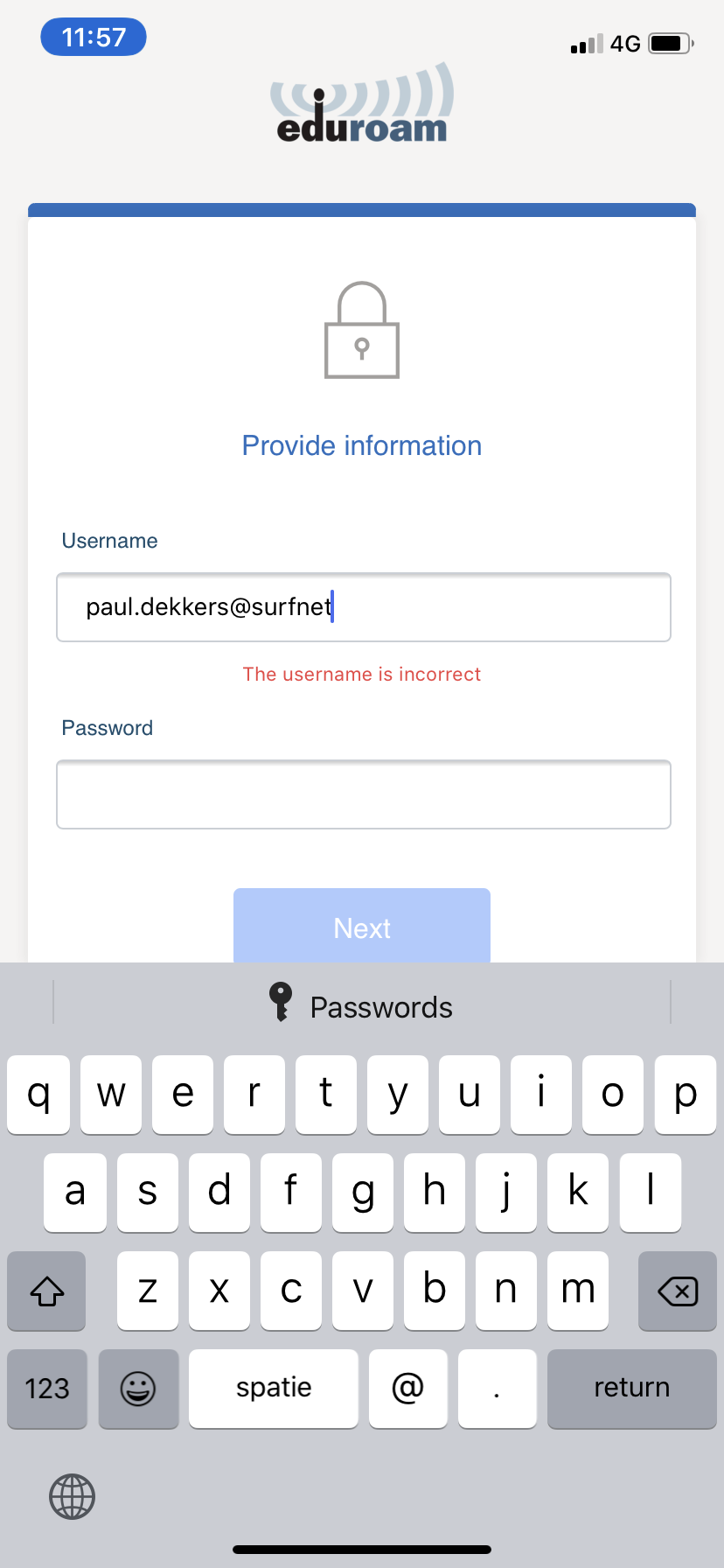 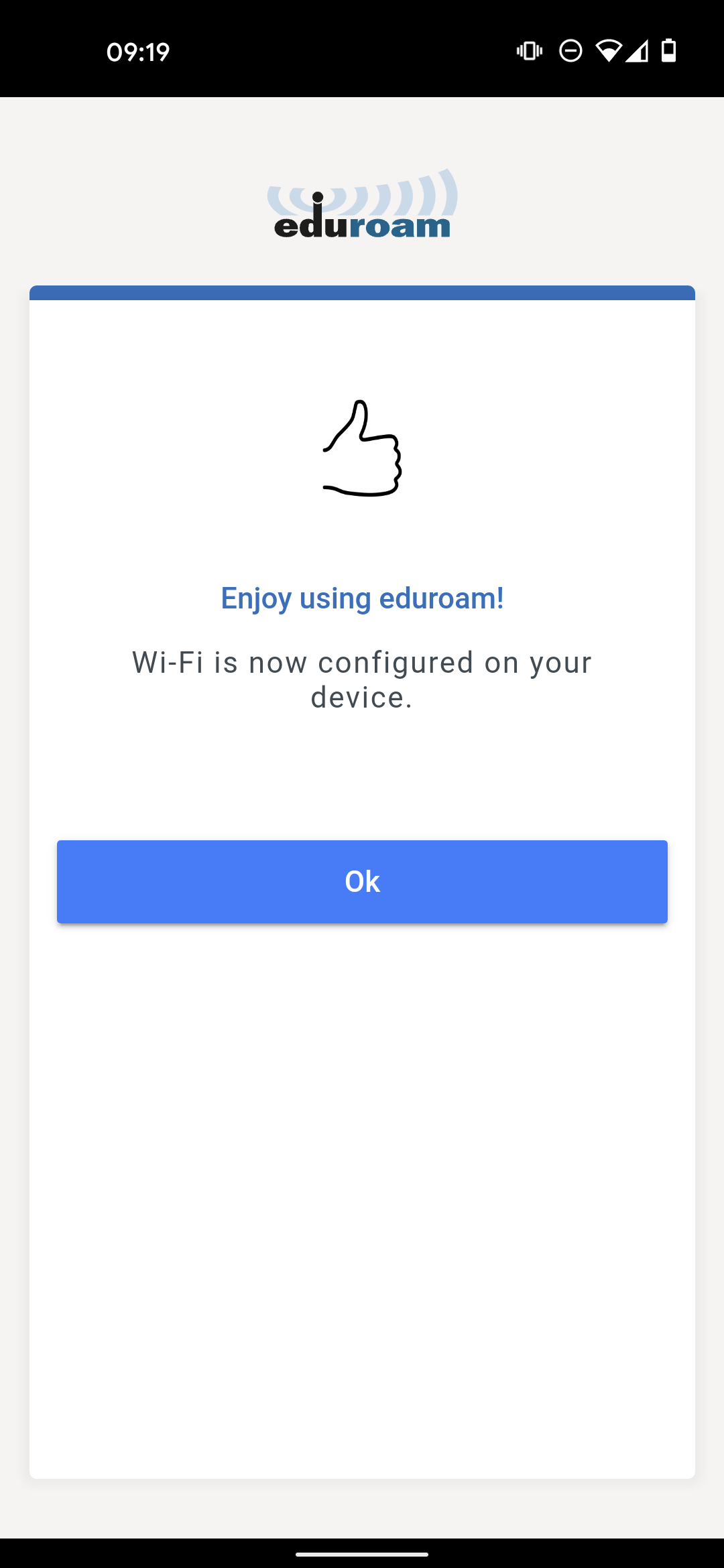 Input validation
17
new App (Test) versions, iOS & macOS
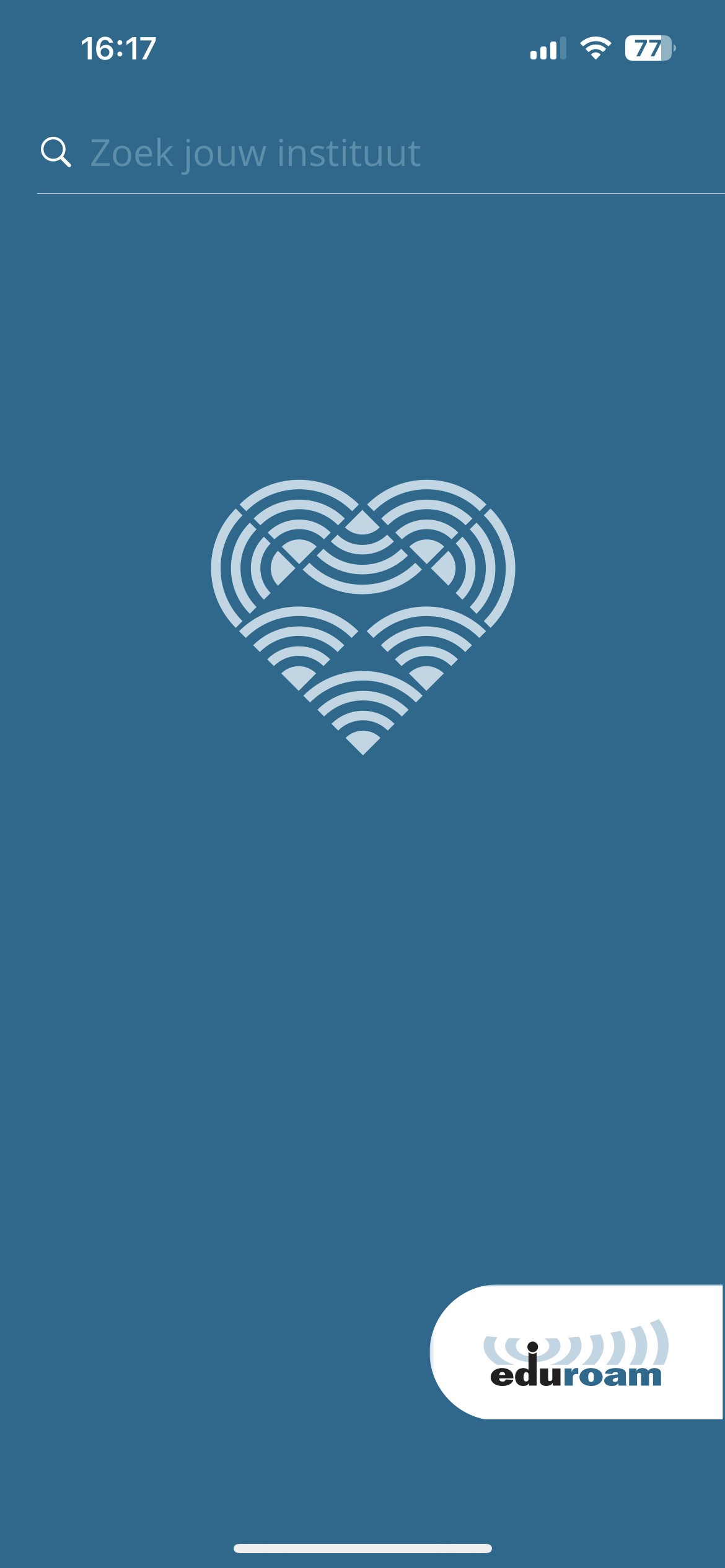 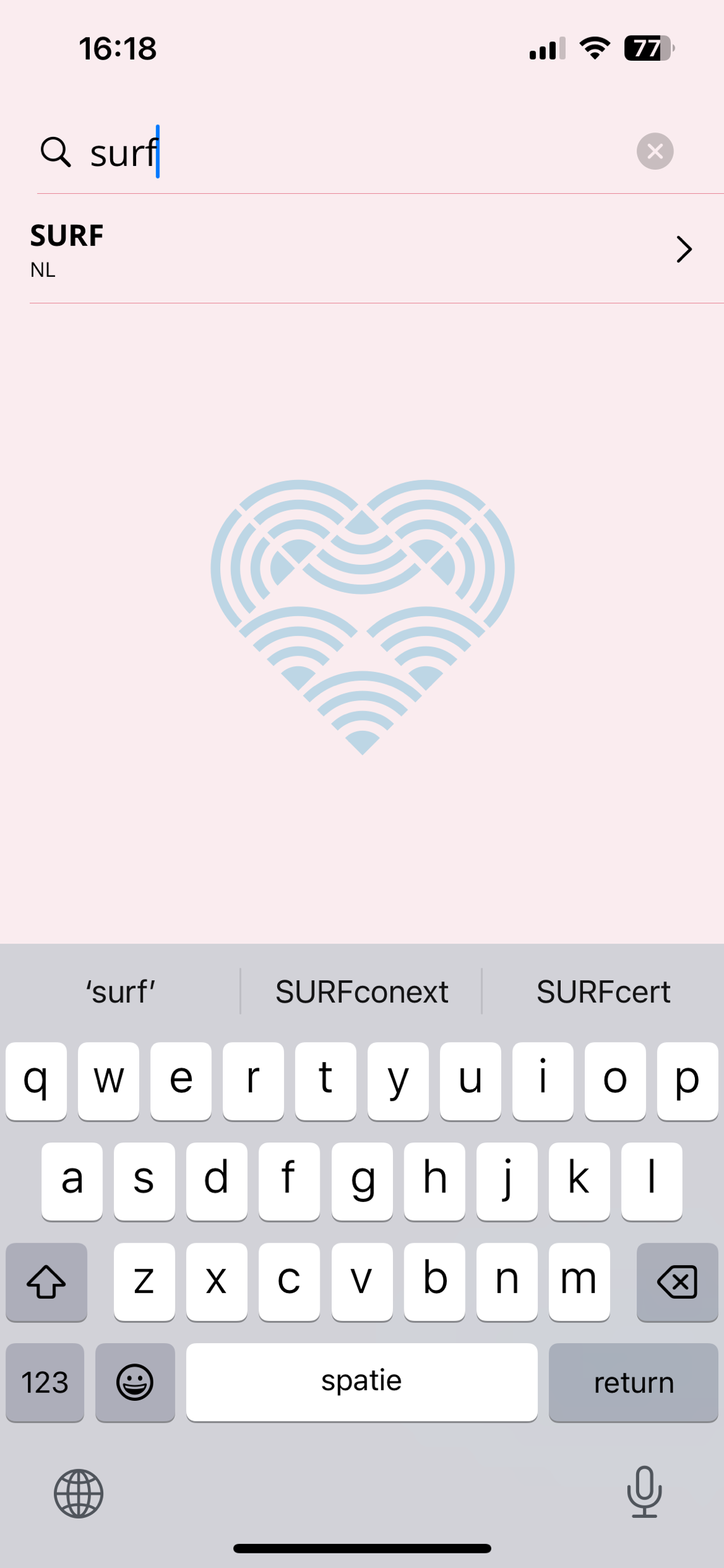 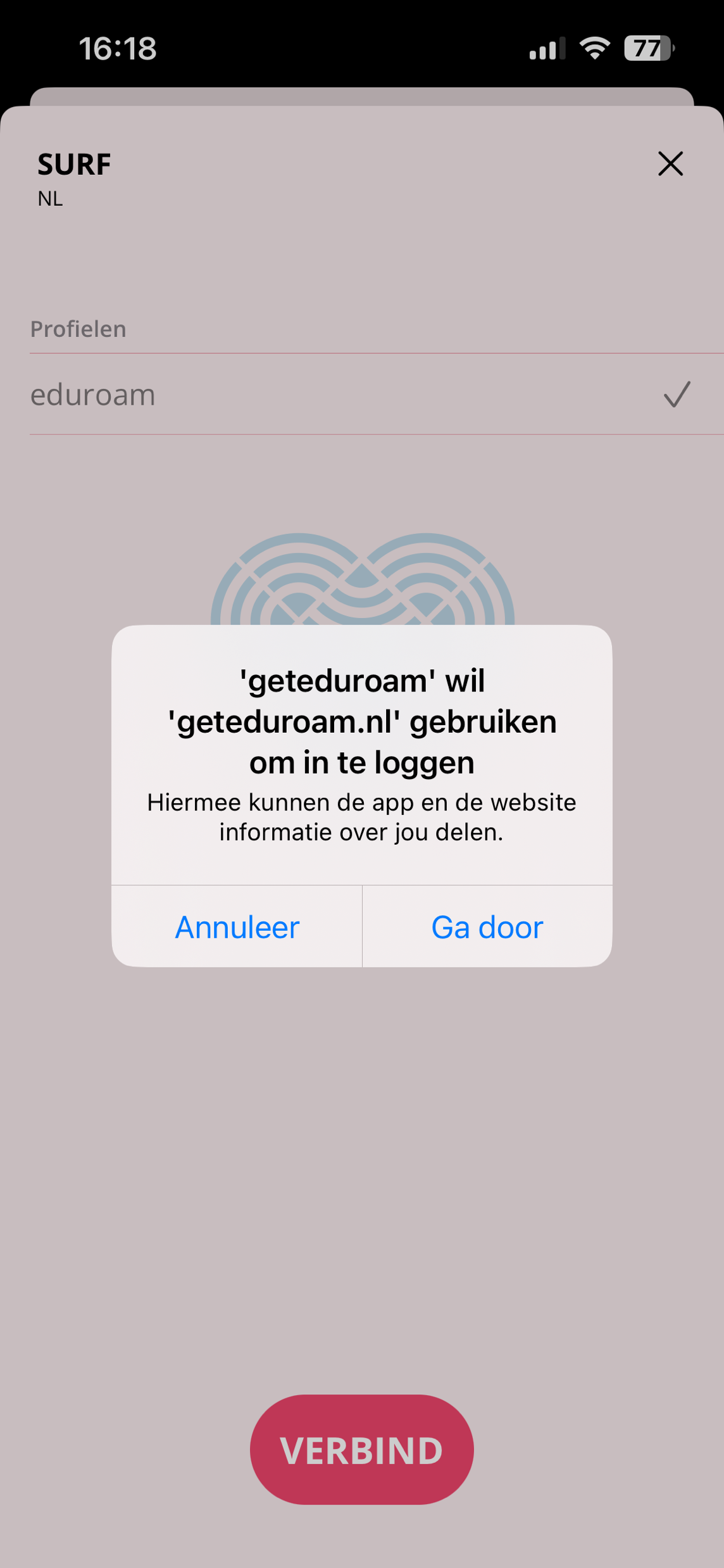 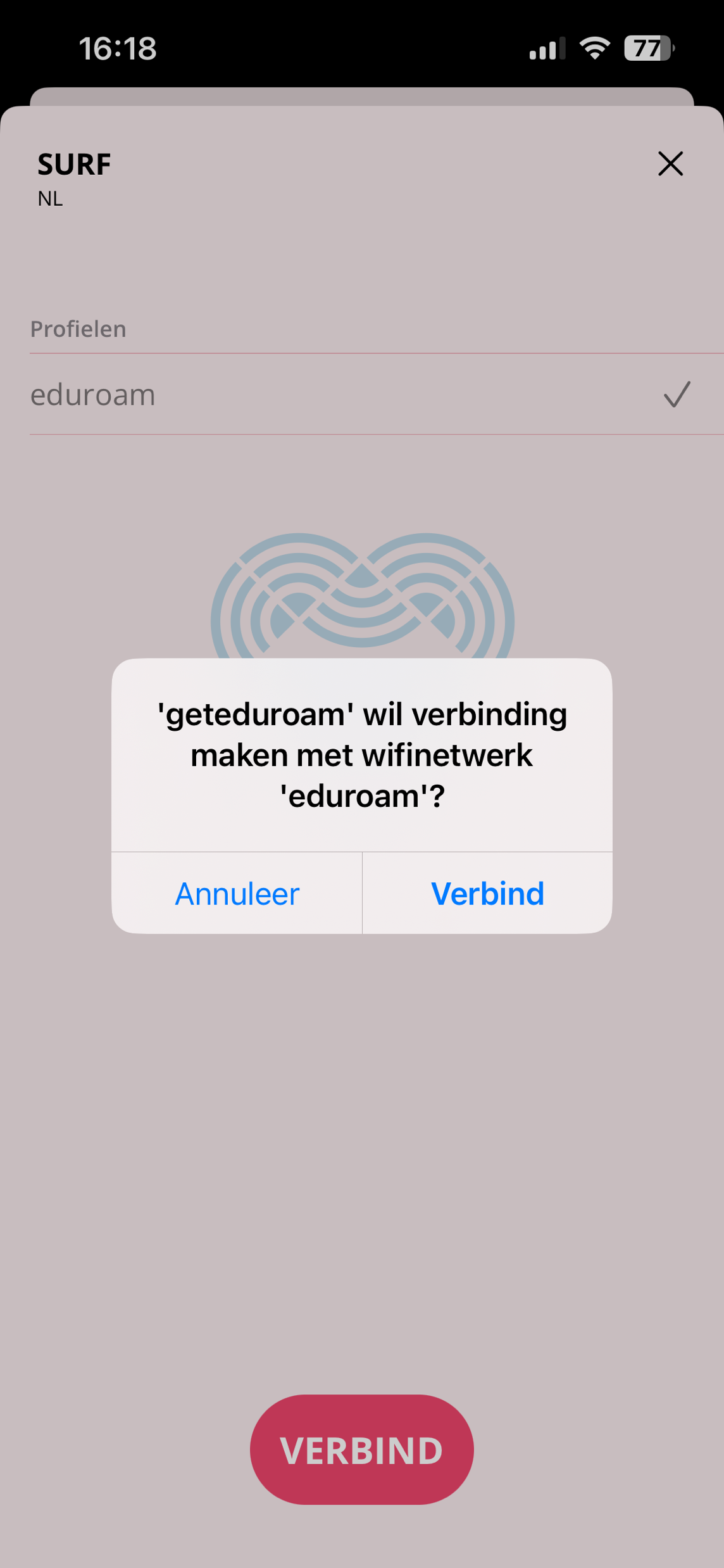 Dark mode
18
new App (Test) versions, iOS & macOS
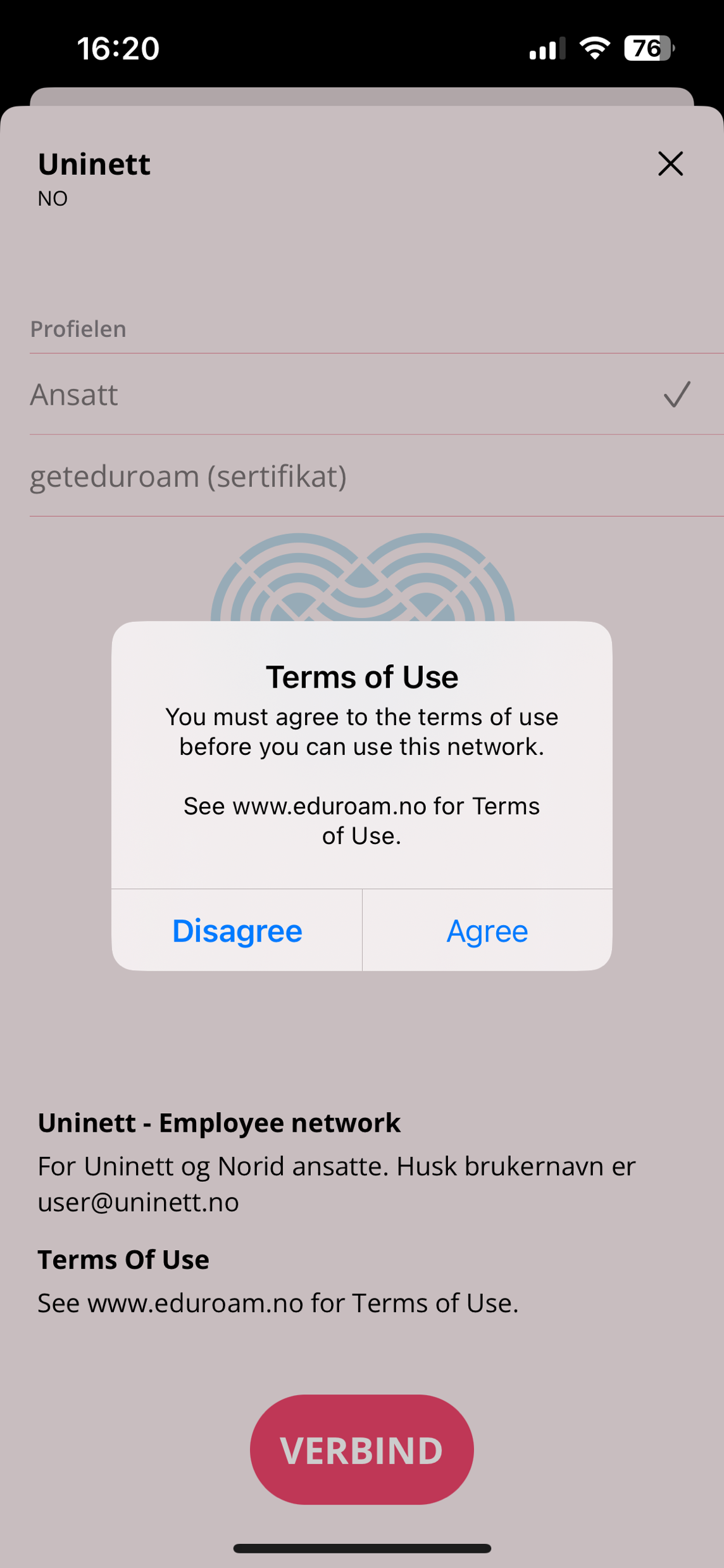 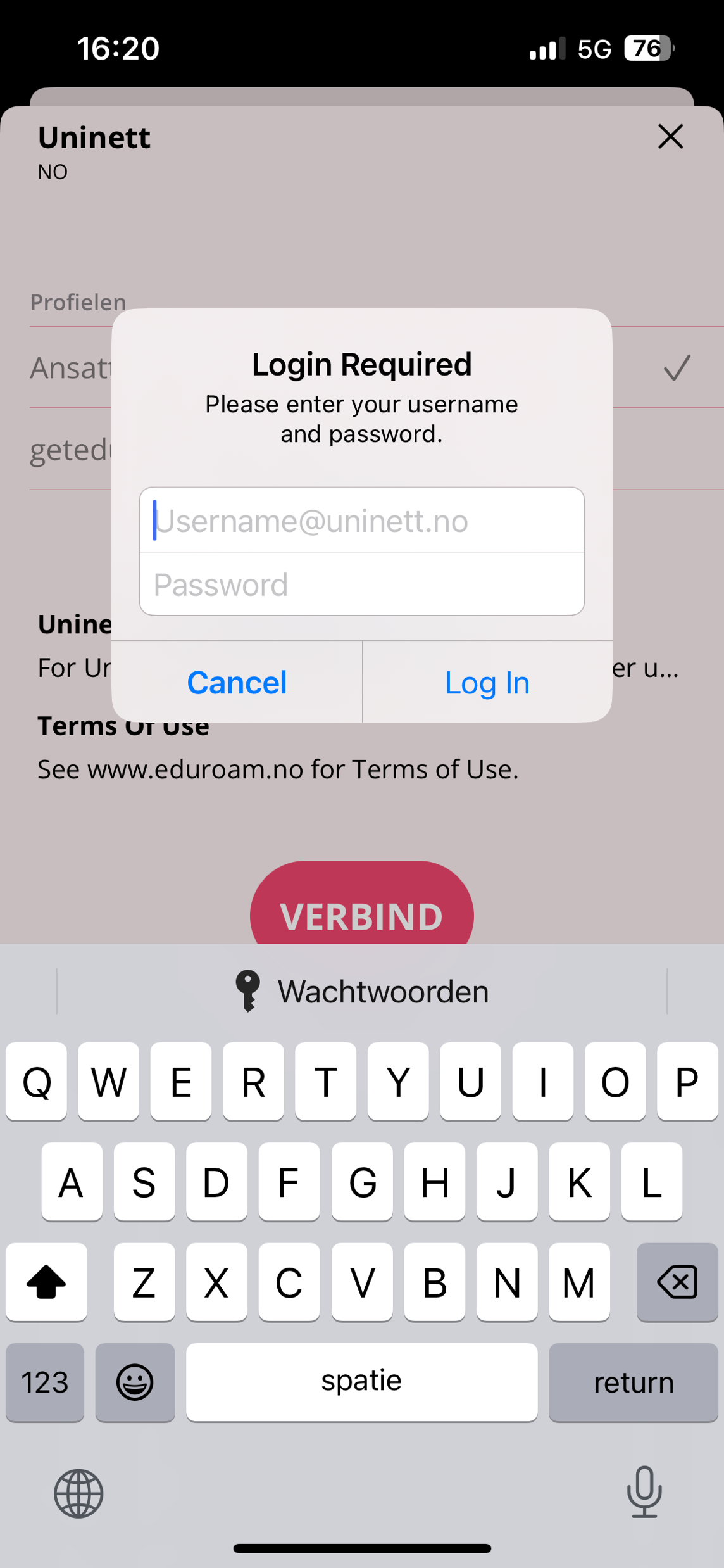 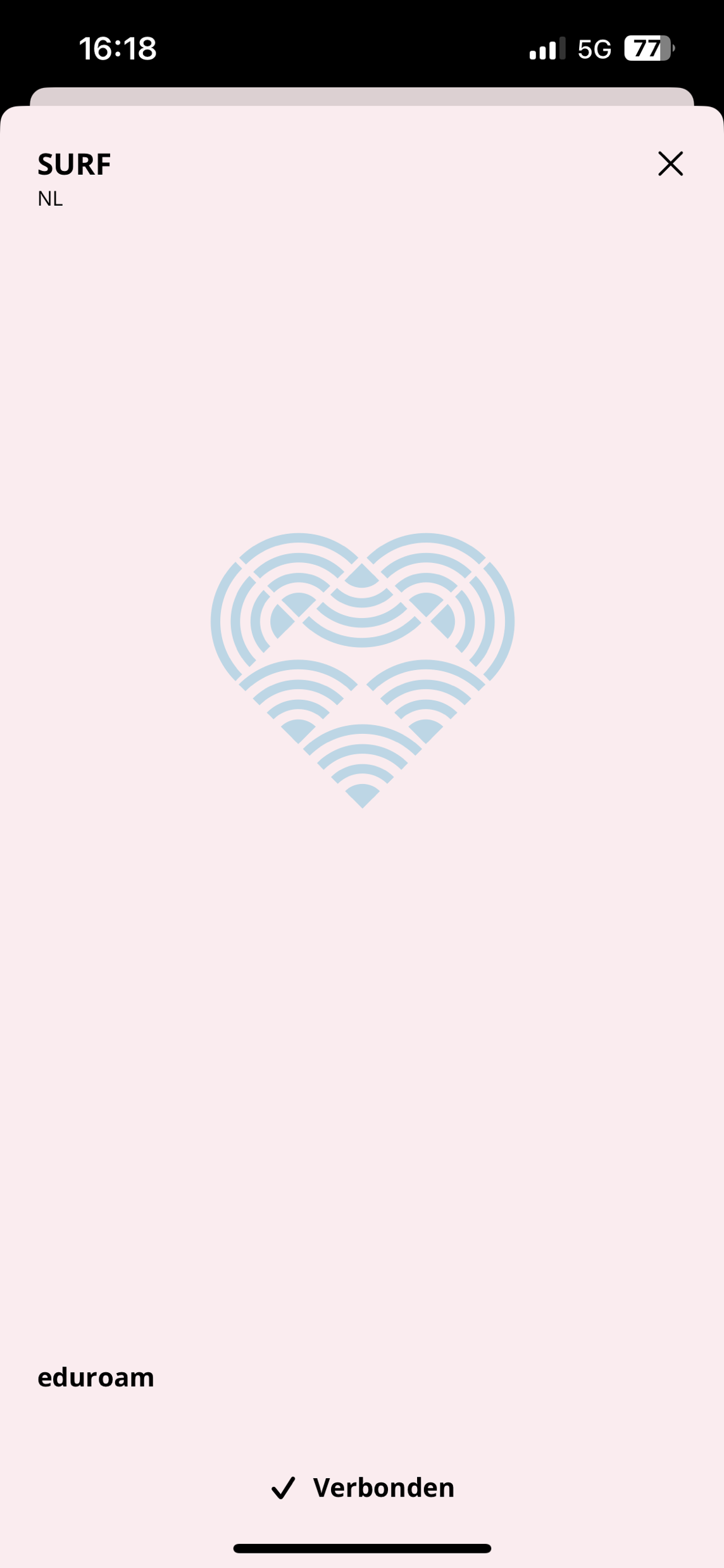 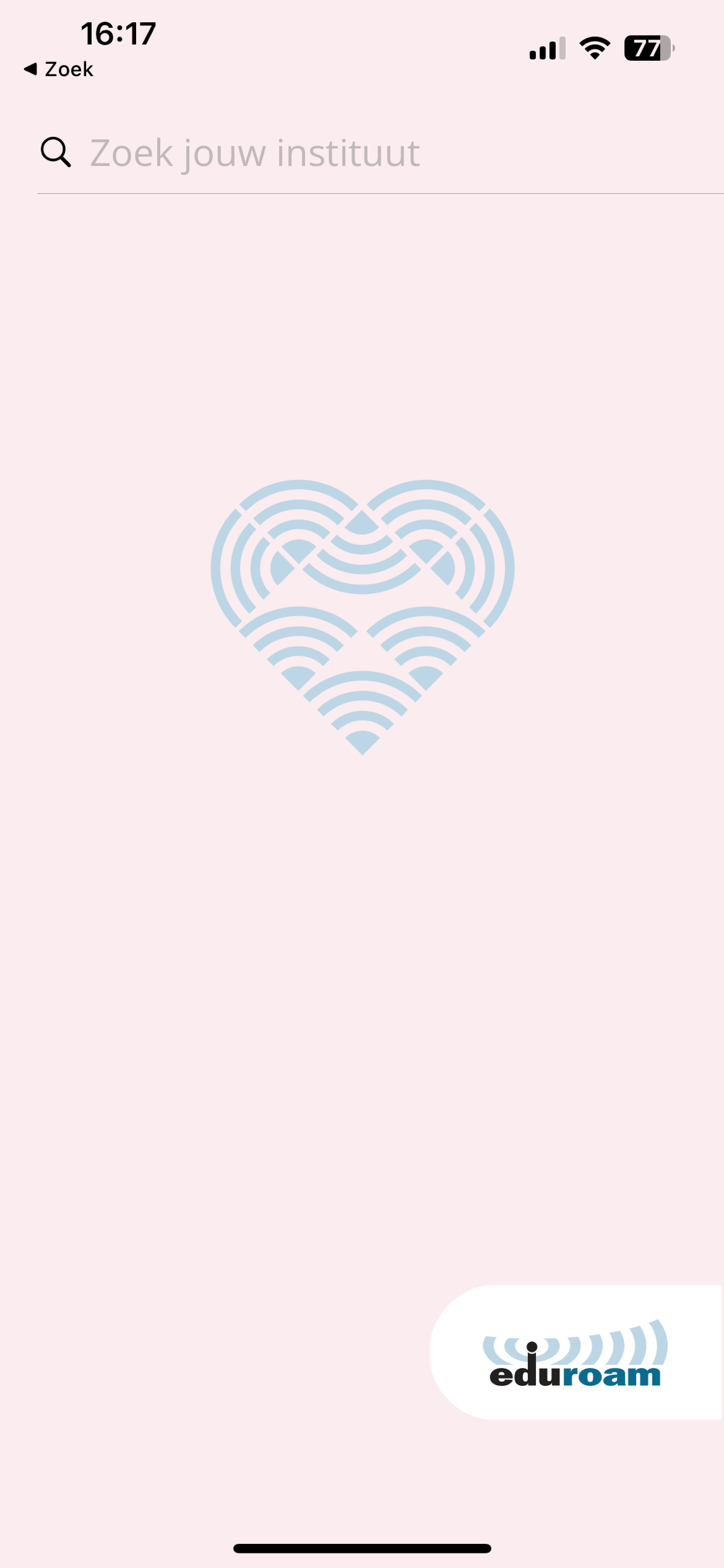 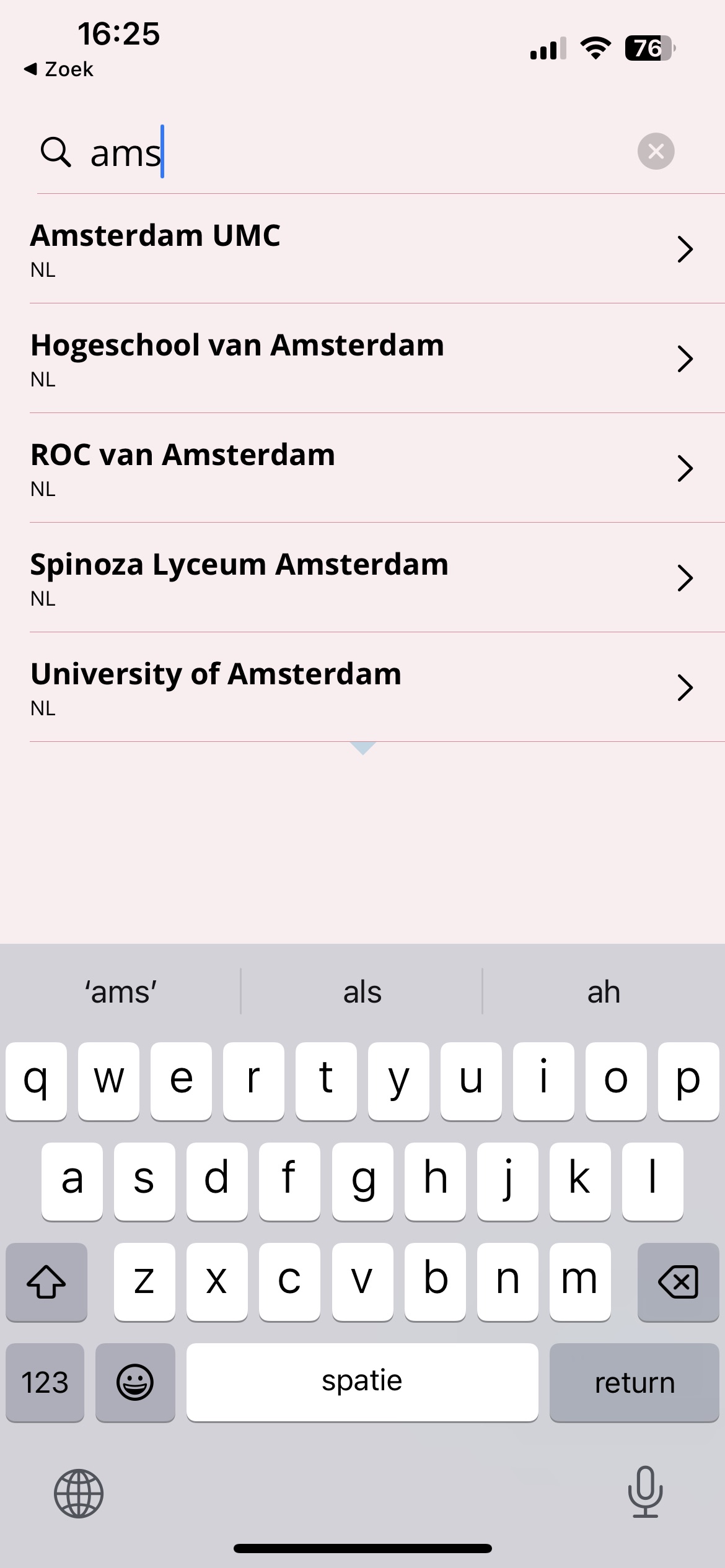 discovery
ToS
Passwords
19
new App (Test) versions, iOS & macOS
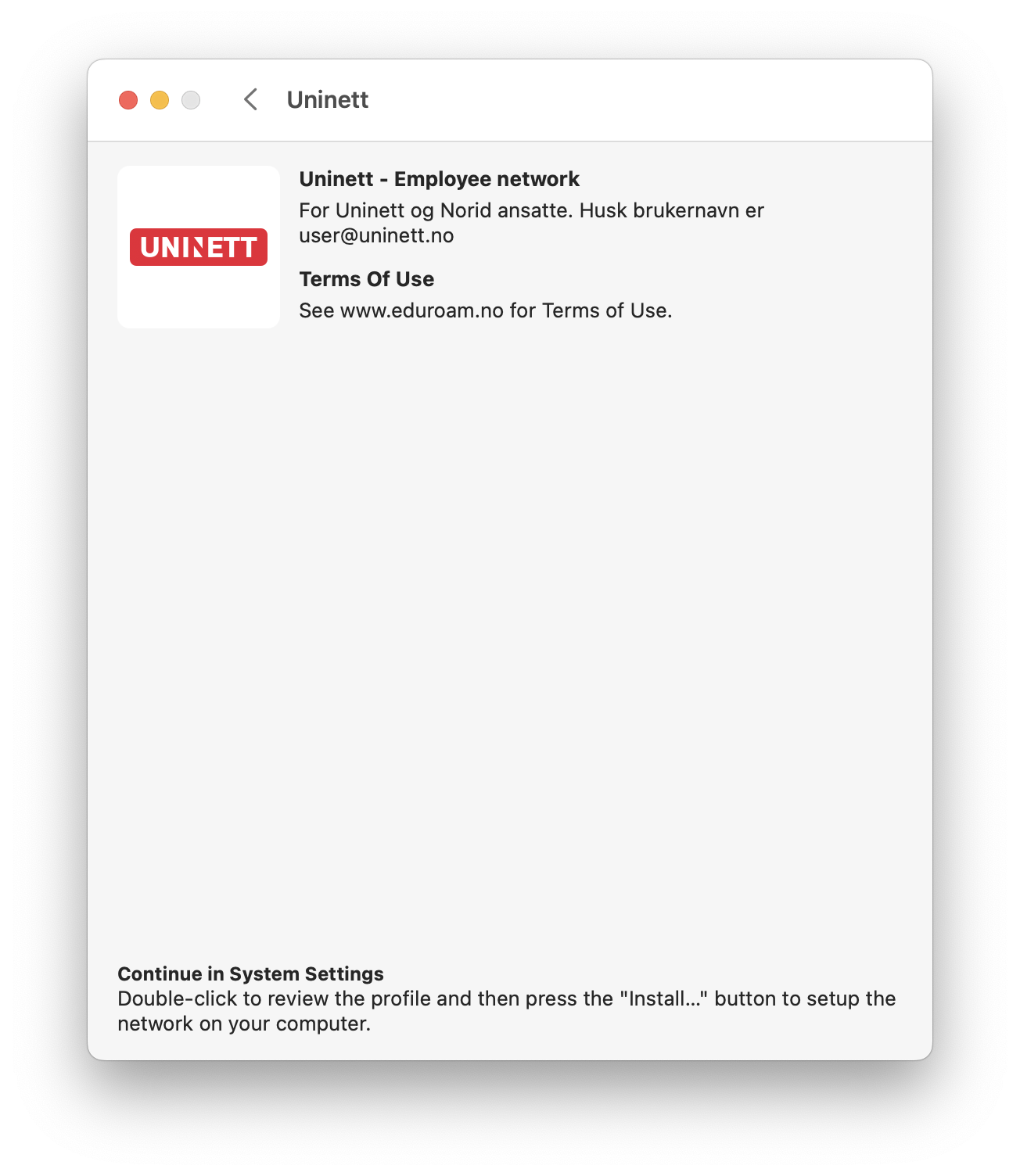 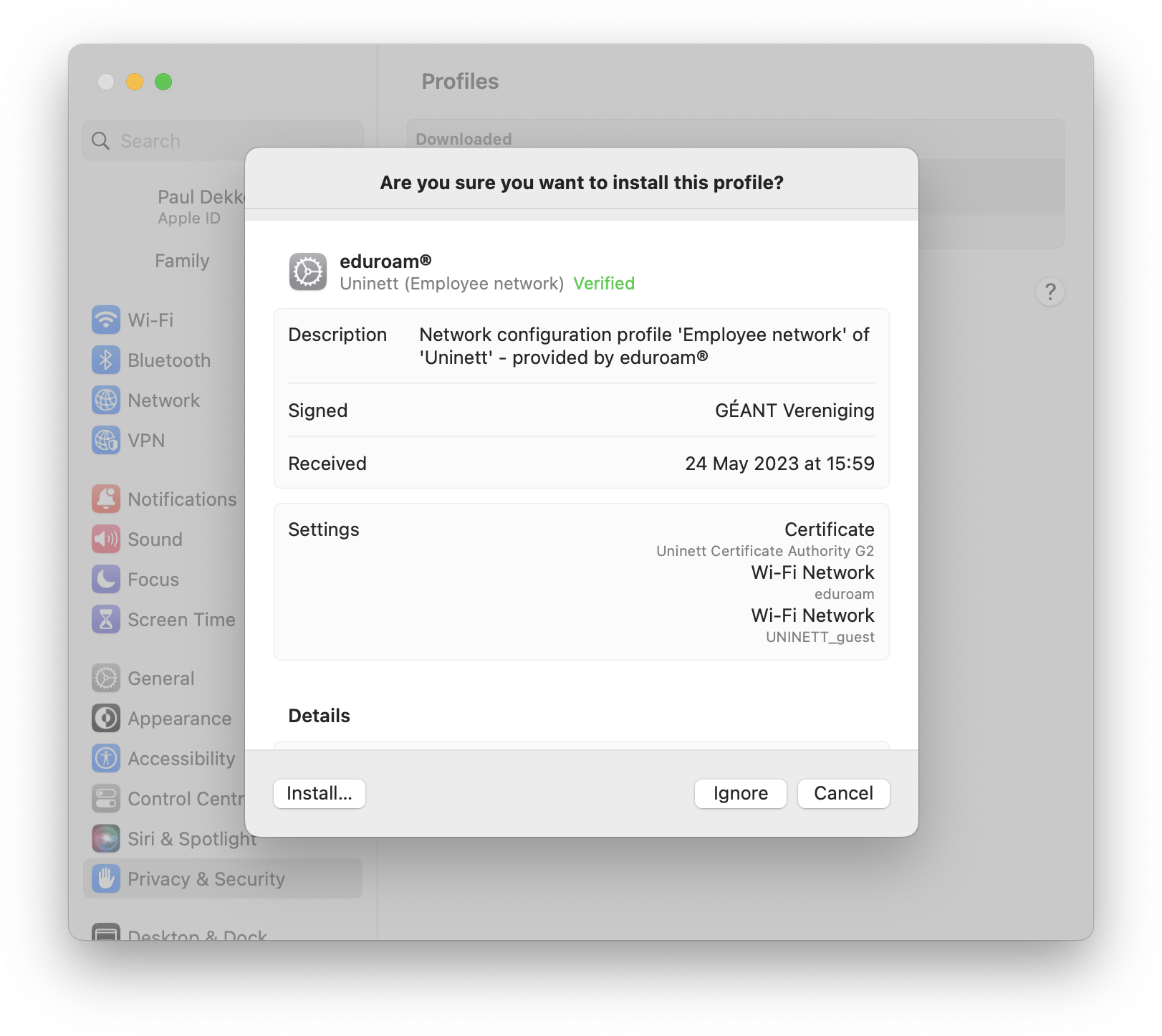 20
new App (Test) versions, iOS & macOS
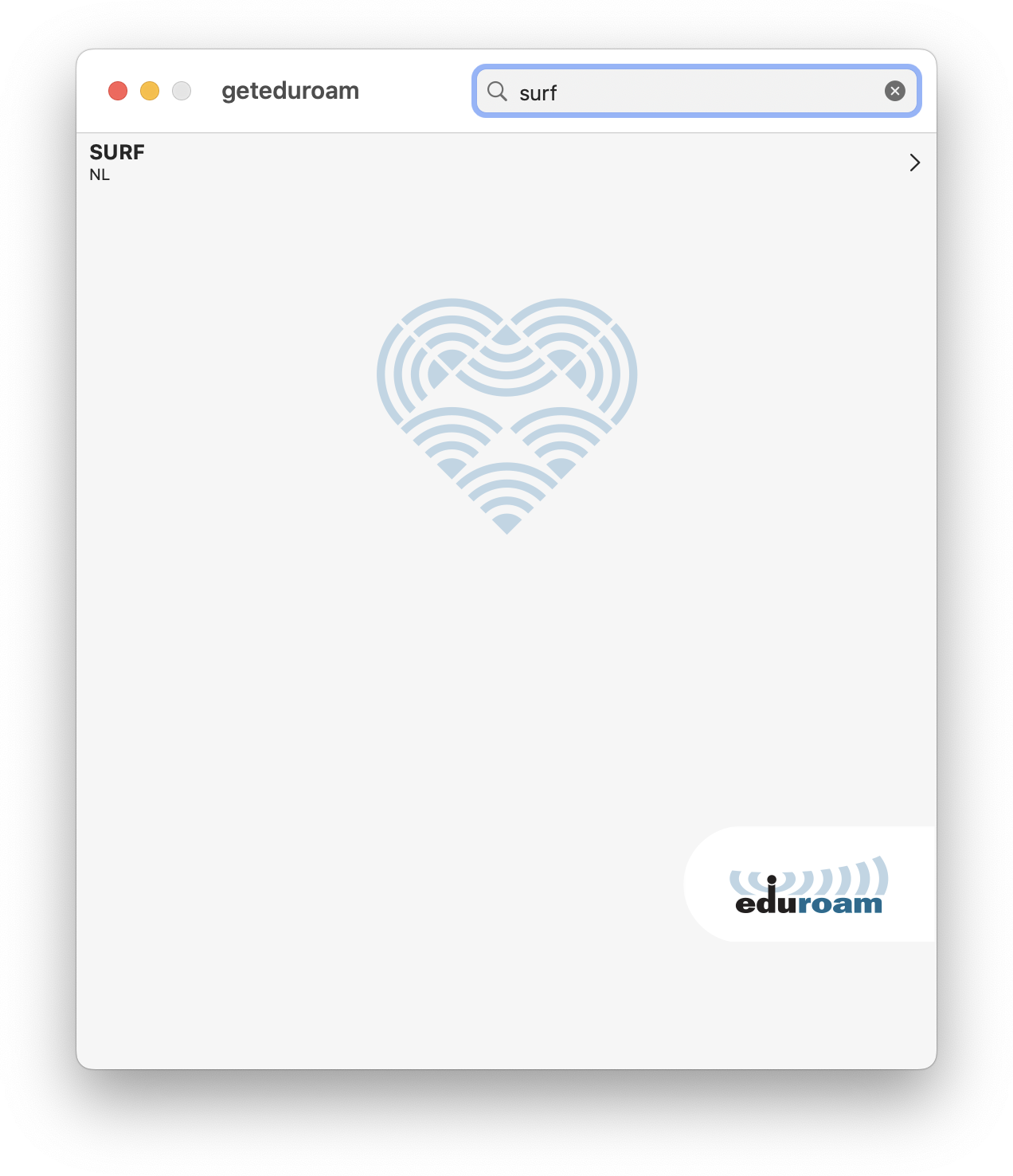 21
One More Thing: new App (Test) versions, iOS & macOS
iOS & macOS TestFlight
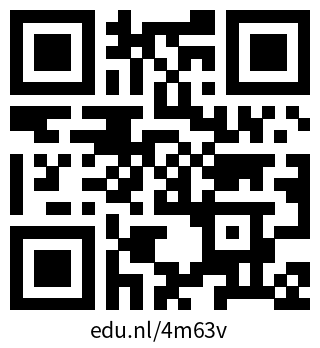 Feedback? testflight@eduroam.org
22
Linux client, Incubator project
Linux CLI
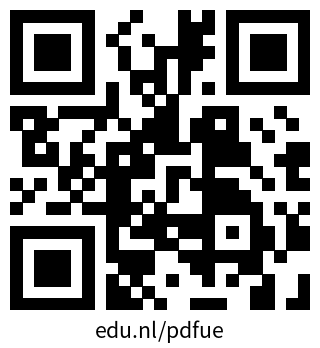 Feedback? feedback@eduroam.org
23
Admin portal
24
Future
Continous, sustainable development and maintenance for
Apps
Android
iOS
macOS
Linux
Windows
Server-side, features, ease installation
CA portal
Admin portal
Documentation
Hosted service, integration
Investigate support/demand for
managed devices, eg. via SCEP
new platforms (ChromeOS)
…
25
Thank you
Any questions?
www.geteduroam.app

Paul.Dekkers@surf.nl